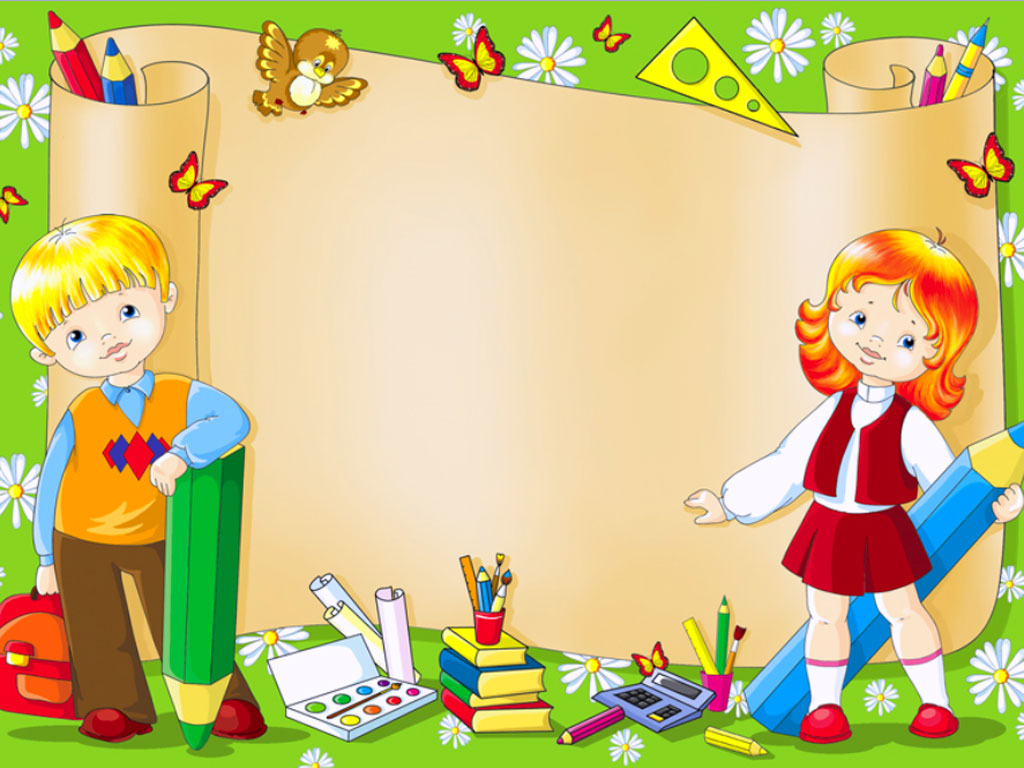 Мастер-класс по ручному трудуПоделки из бросового материала  «Тюльпан из пластиковых ложек»
Воспитатель МАДОУ № 115
Дмитриева И.А.
Тюльпан из пластиковых ложек
Материалы и инструменты: 
гофрированная бумага; клеящие карандаши; пластиковые ложки; ножницы; баночки из-под йогуртов, сметаны и т. д.; обрезки самоклеящейся  плёнки
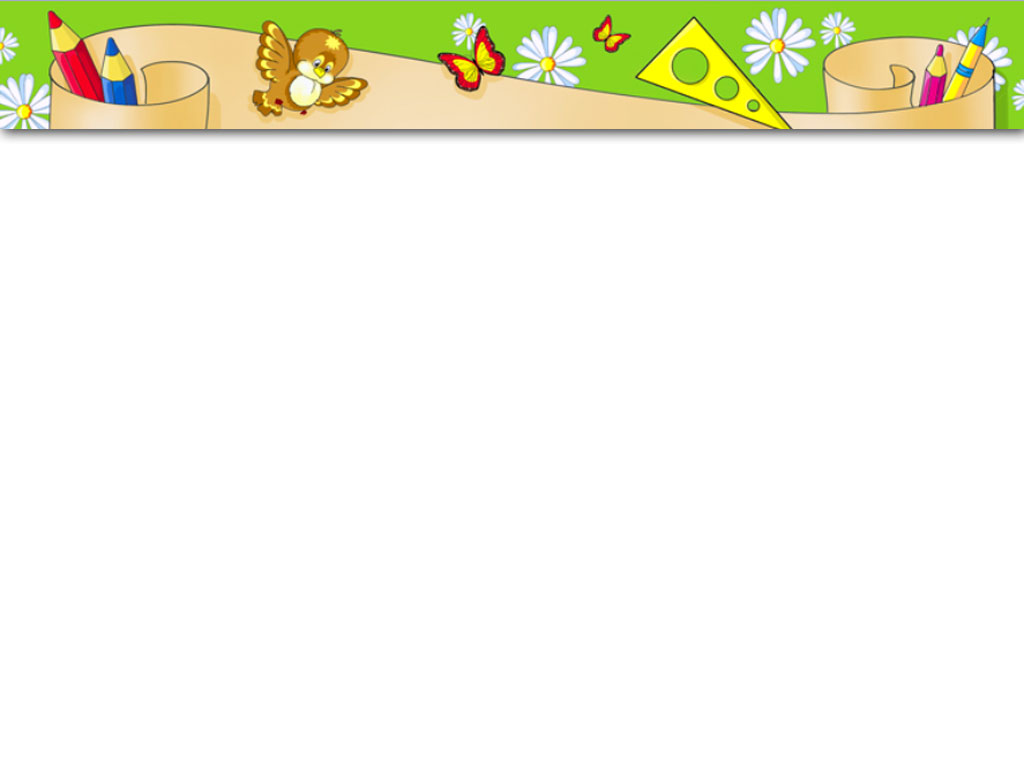 1.
2.
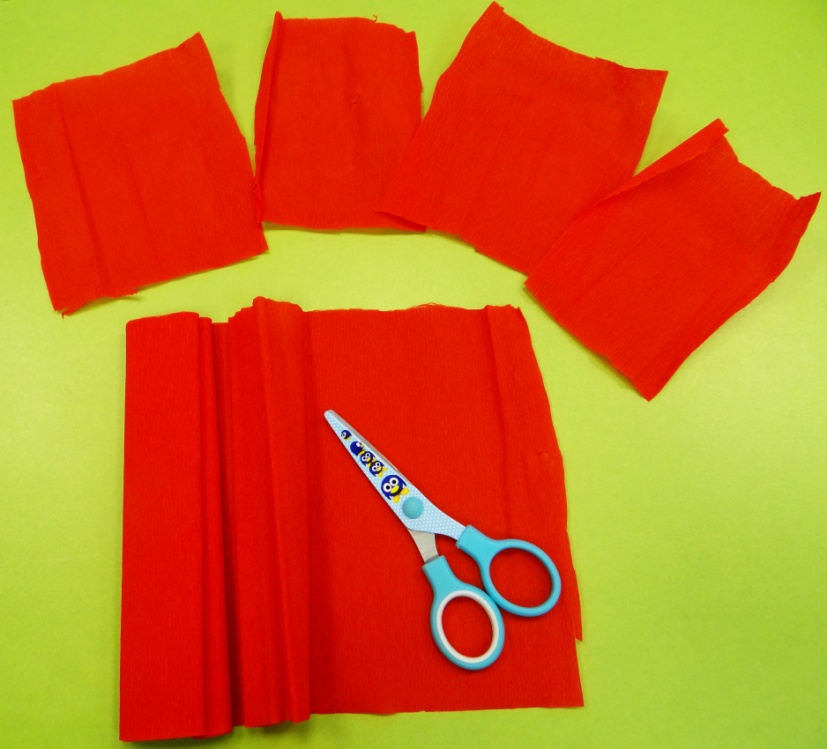 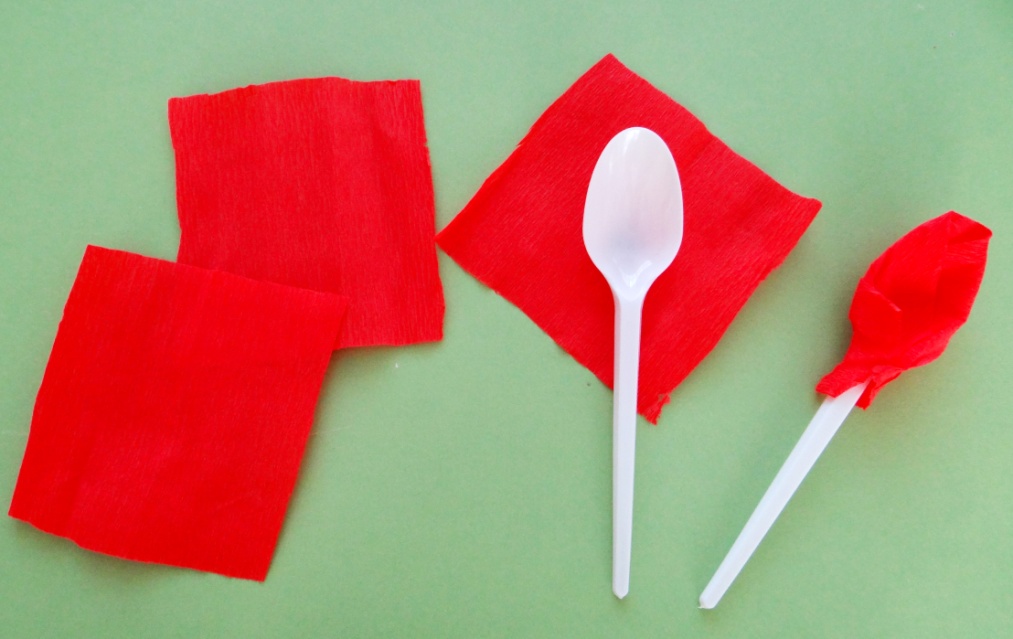 нарезаем детали крадратной или прямоугольной формы из гофробумаги
размещаем  ложку в центре вырезанной детали и стараемся обернуть гофробумагой, заворачивая углы в центр ложки, как будто запеленать в пелёнку
а края этой «пелёночки» аккуратно закручиваем у основания ложки
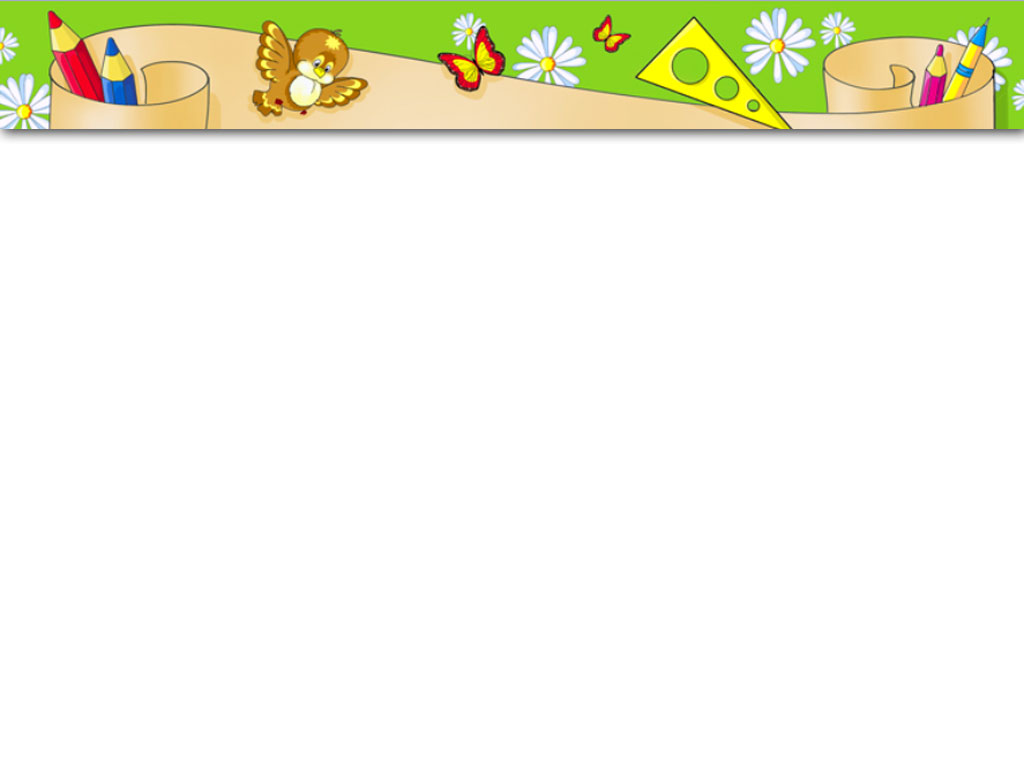 3.
4.
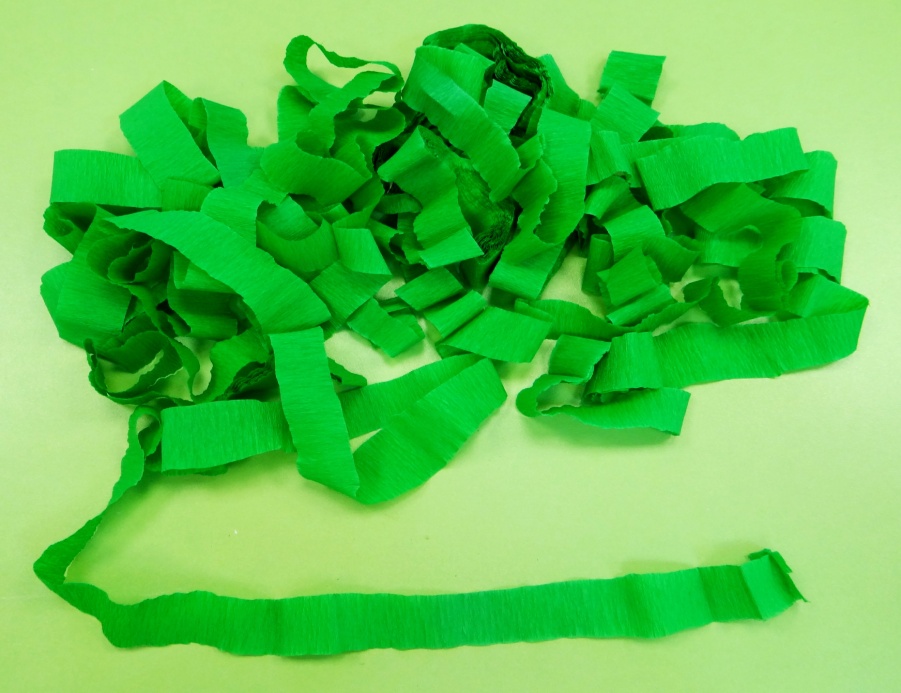 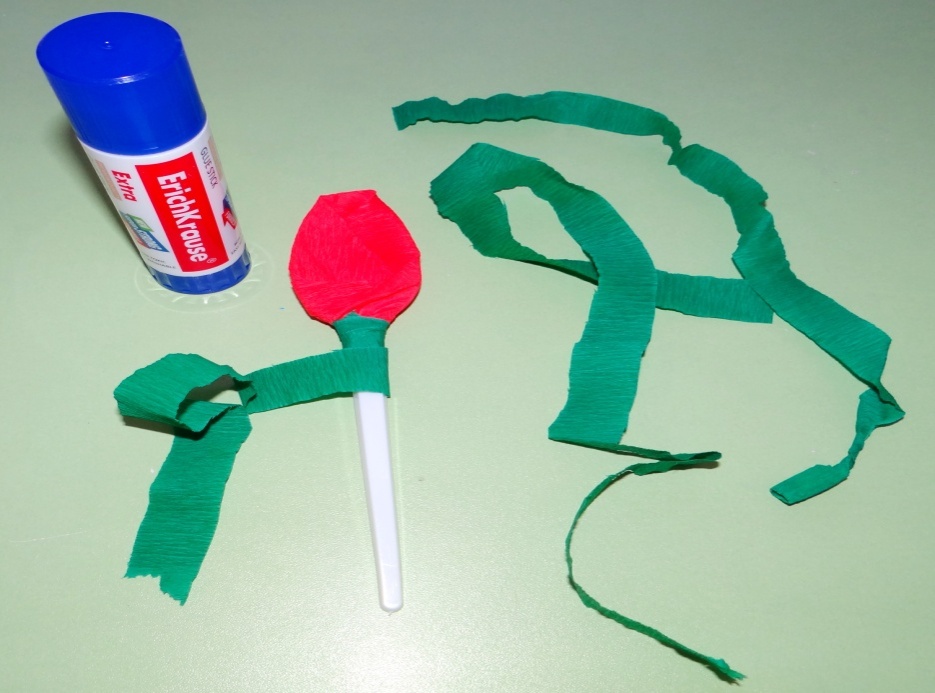 нарезаем зелёную гофробумагу прямо в рулоне так, чтобы получился  рулон ленты
из рулона отрезаем отдельные полоски
  промазываем  край полоски клеящим карандашом  и начинаем  сверху обкручивать длинную часть ложки, плотно обматывая края красной бумаги у основания ложки – это будущий стебель
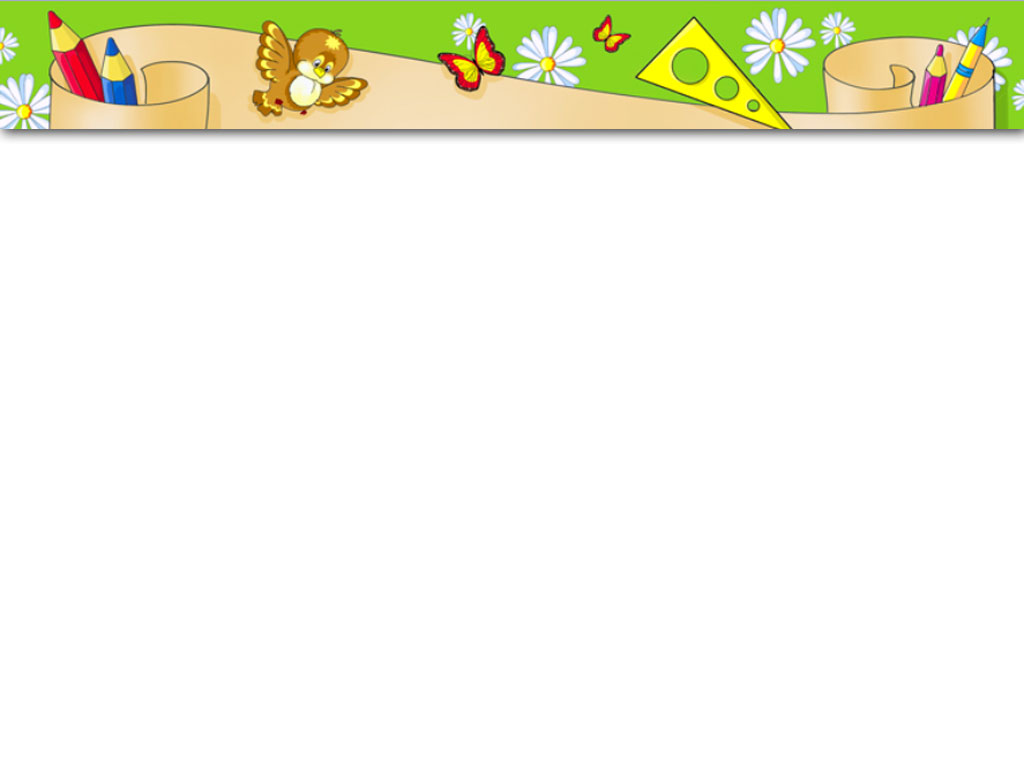 5.
6.
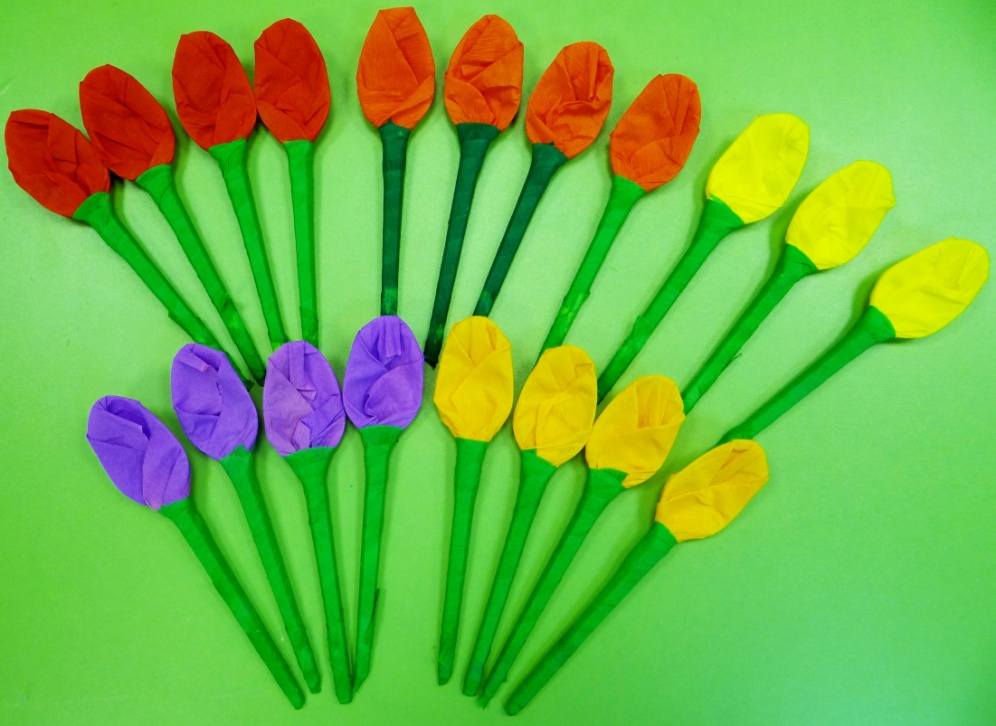 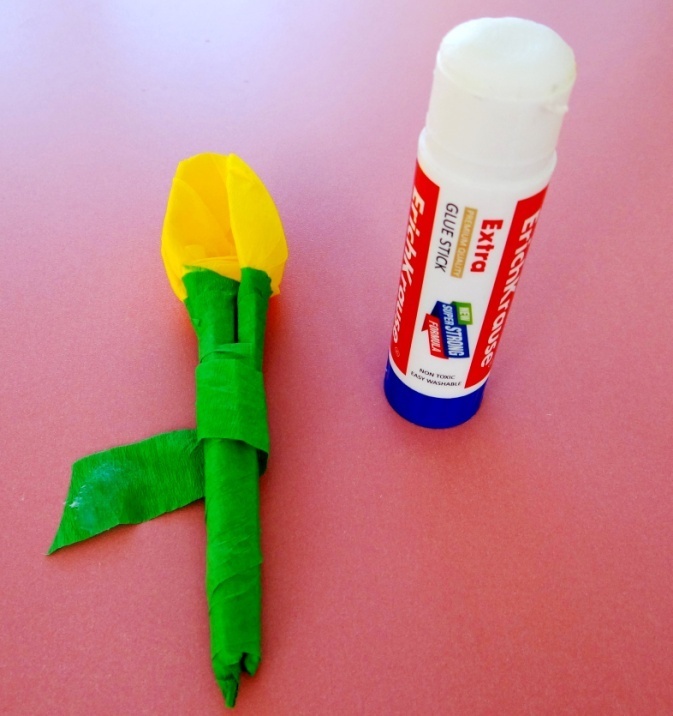 вот такие заготовки получились -  для тюльпана понадобится 3-4 детали
соединяем длинные части 3-4 ложек  в единый стебель, одновременно формируя бутон 
промазываем клеем край зеленой полоски и обматываем соединённые длинные части ложек , создавая единый стебель
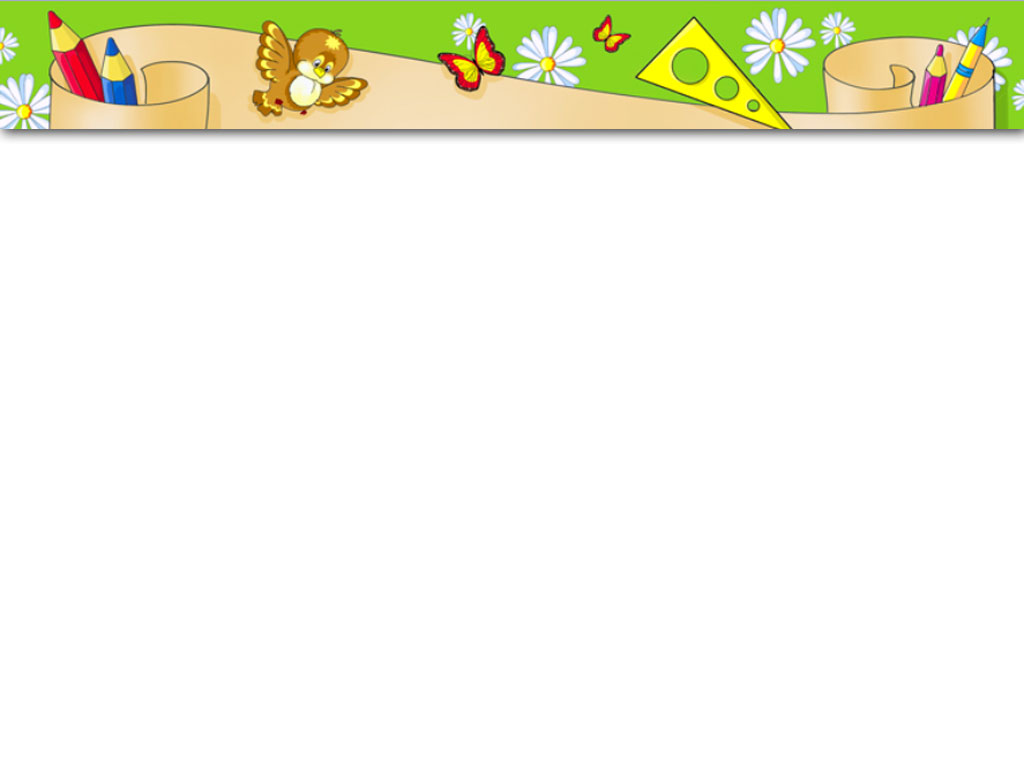 7.
8.
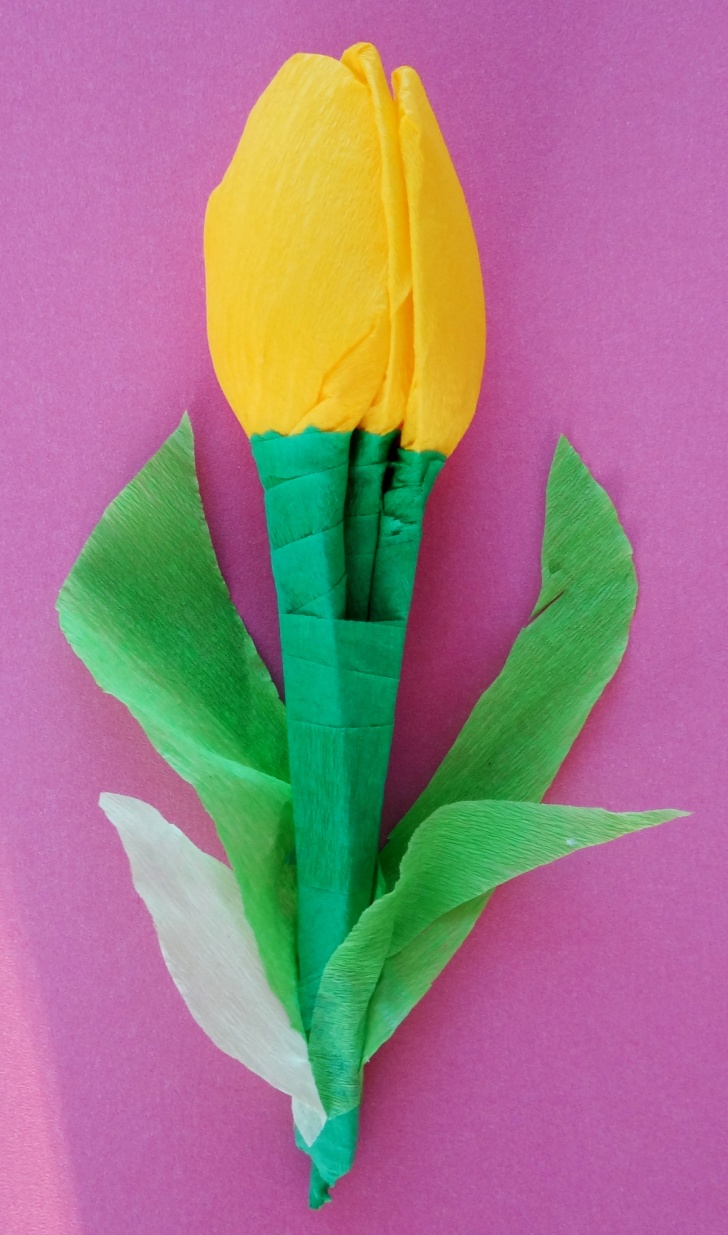 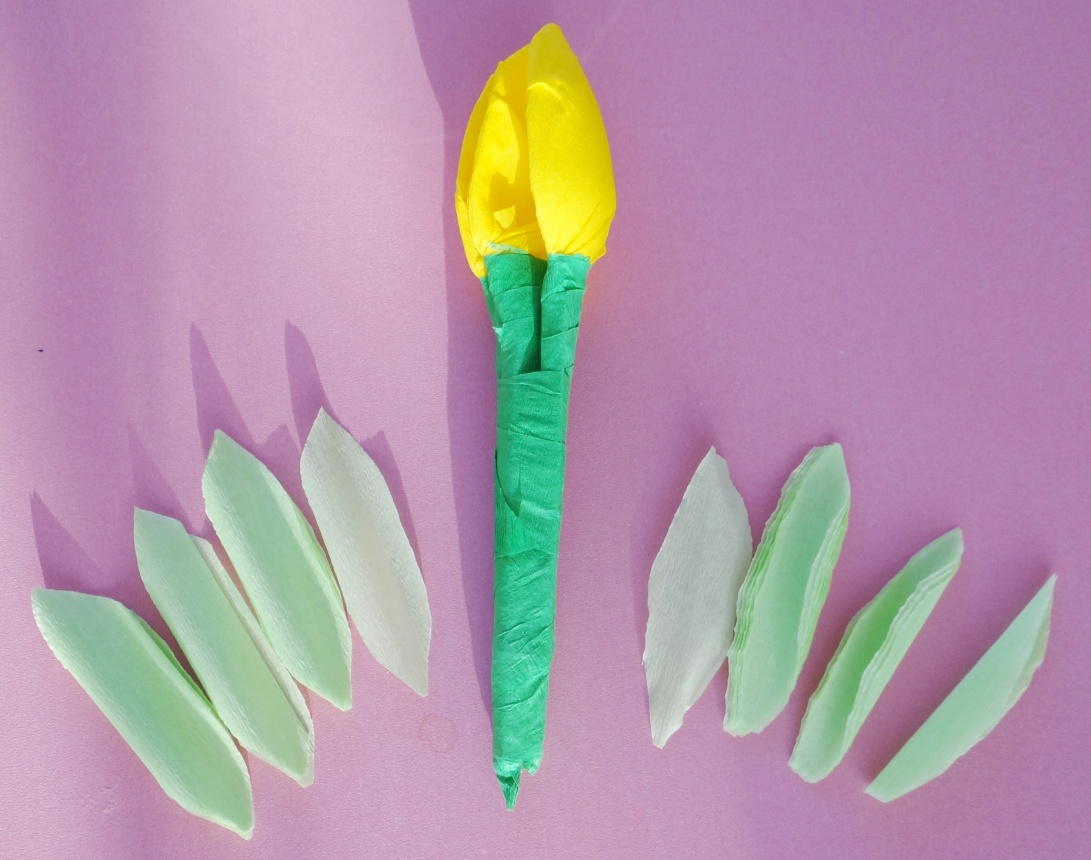 вырезаем листья из зелёной гофробумаги и приклееваем к тюльпану
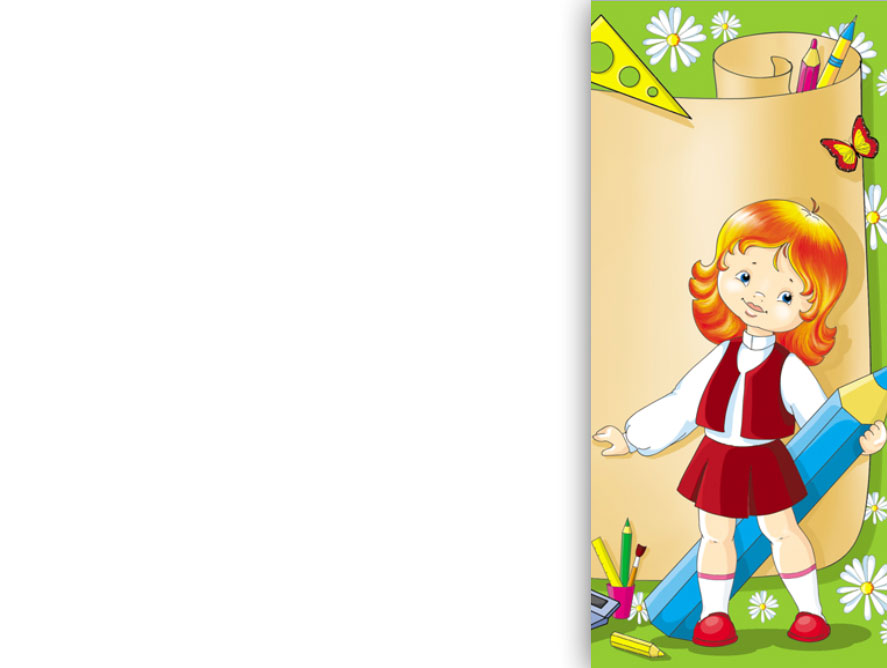 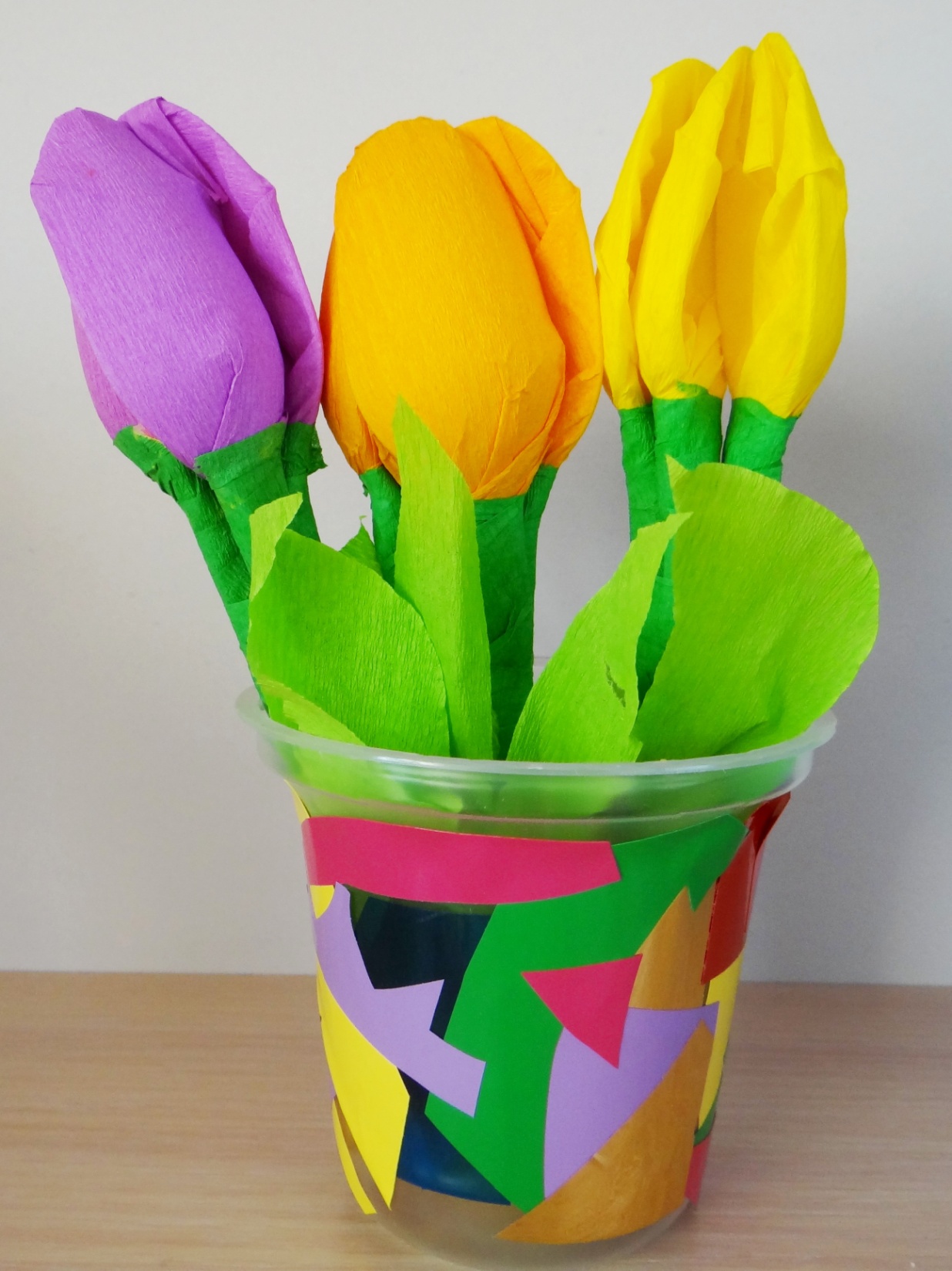 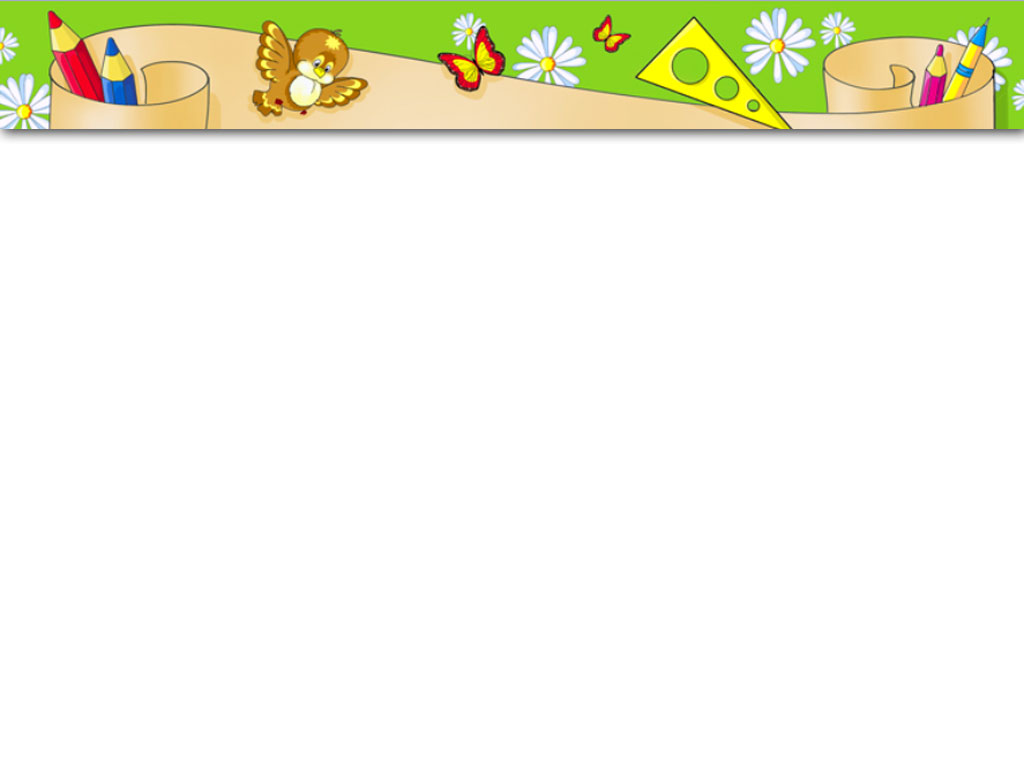 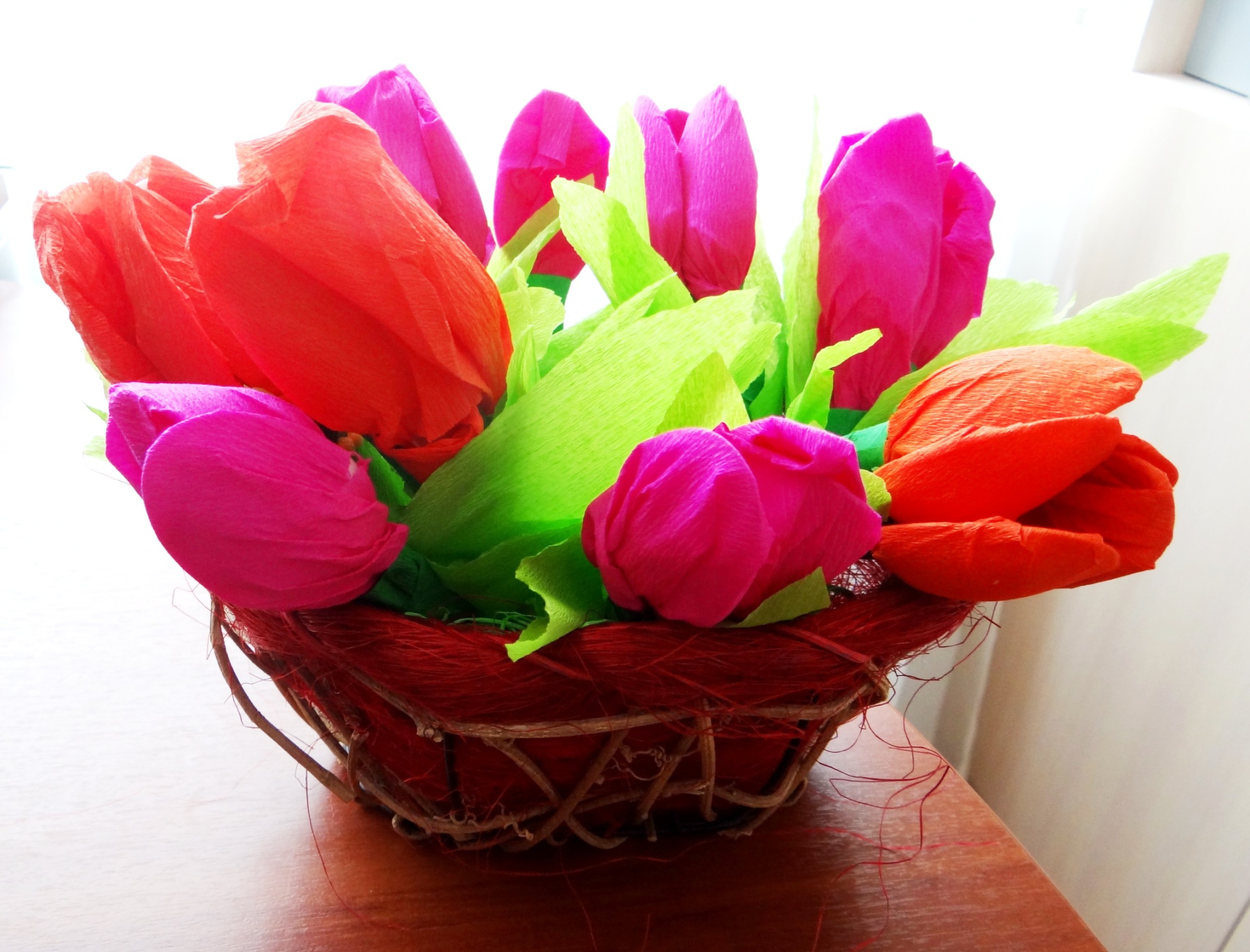 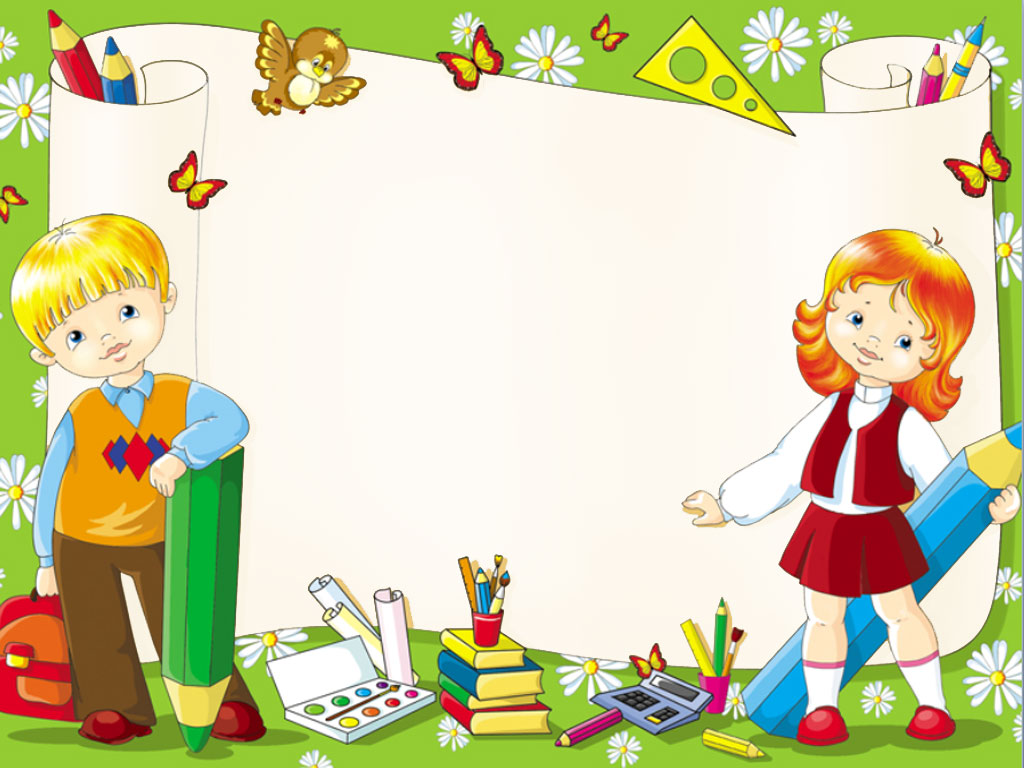 СПАСИБОЗАВНИМАНИЕ